pfRICH Slow ControlsPreliminary Assessment
sPHENIX Slow Controls
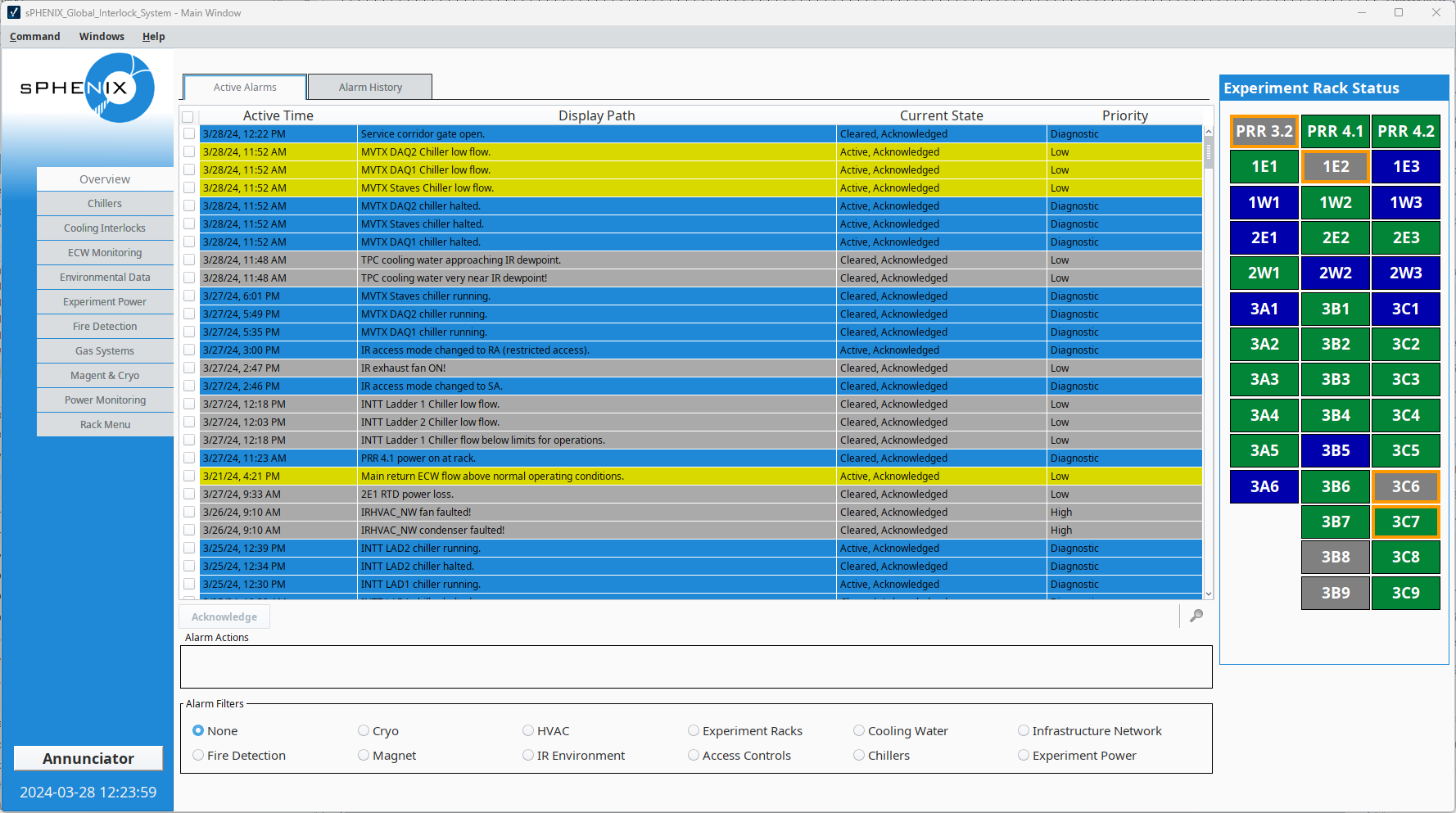 sPHENIX Slow Controls
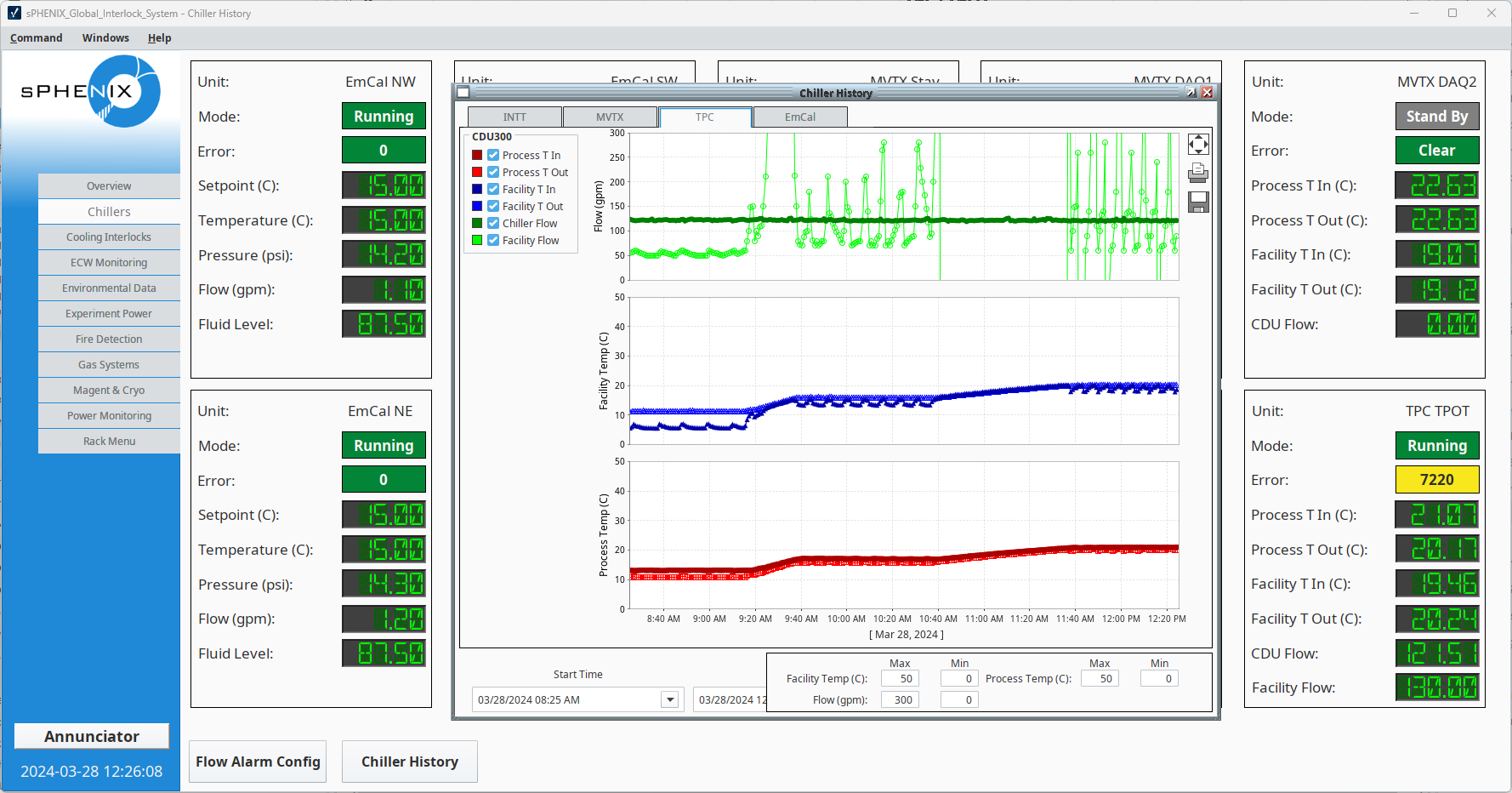 System Diagram
RDOs
FEEs
I2C
CAEN
HV System
Slow Controls
EPICs Server
Weiner
LV System
Light
Monitoring
SNMP
OPCUA
ASCII/
USBTMC
Slow Controls
Database Server
Polyscience
Chiller
PLC
Gas System
Sensors
HTTP
Server
Chilldyne
Circulator
Parameters to Monitor
FEEs
Temperature
Power
High voltage power
Low voltage power
Cooling
Flow
Temperature
Reservoir level (Polyscience only)
Gas
Pressure
Flow
Temperature
Light
Equipment Considerations
UPS for HV module
Gateway for Polyscience chiller
PLC for generic sensor integration
May fall in line with larger ePIC strategy